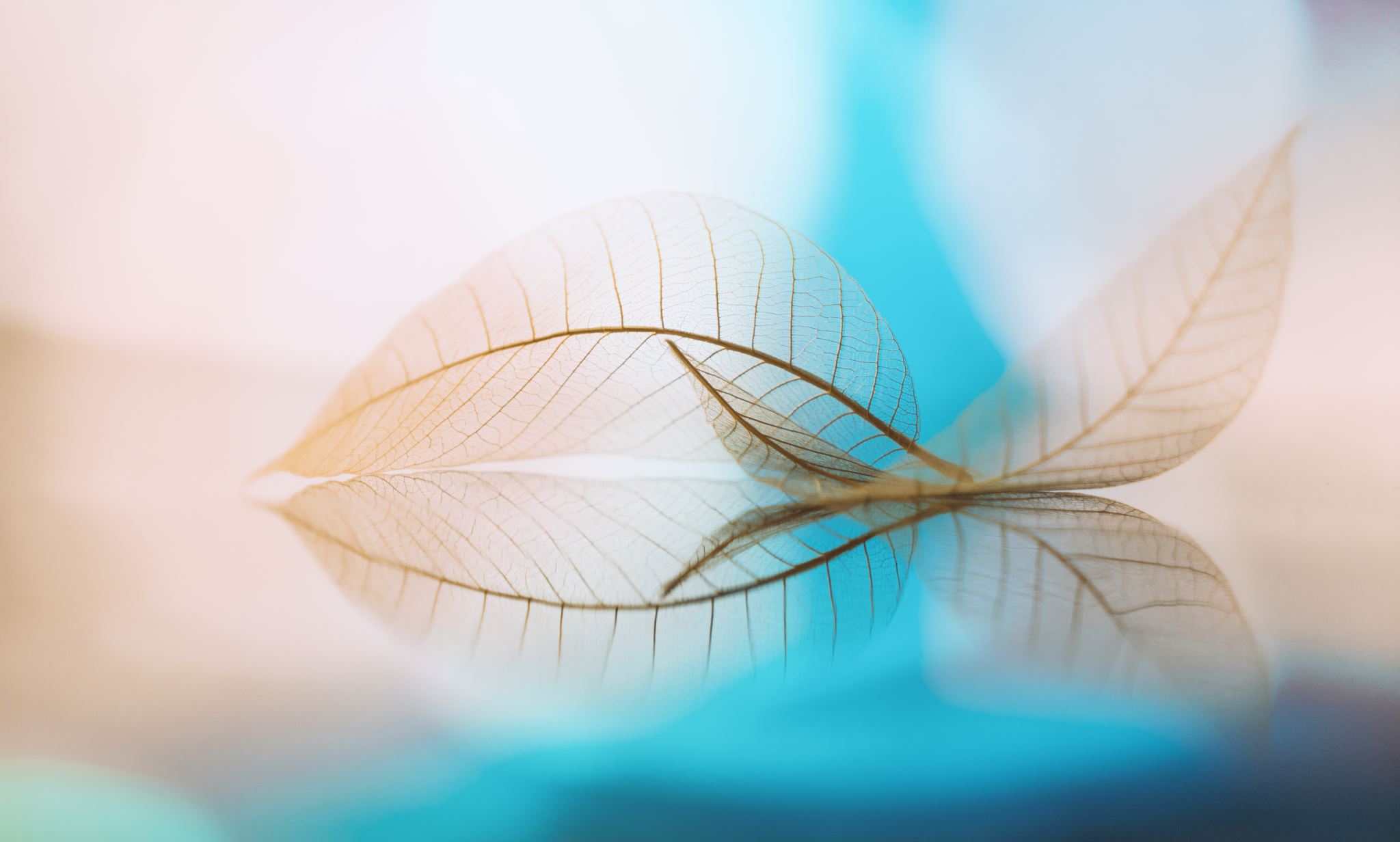 Implementing a Trauma-Informed Approach at Job Corps
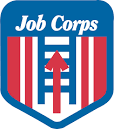 [Speaker Notes: NOTE TO PRESENTER:
Text in BOLD CAPS are instructions for you and should not be read as part of the presentation. There are also specific instructions in brackets for presentation modality: in-person [IN PERSON] or online [IF ONLINE].
=.=.=.=.=.=.=.=.=.=.=.=.=.=.=.=.=.=.=.=.=.=.=.=.=.=.=.=.=.=.=.=.=.=.=.=.=.=.=.=.=.=.=.=.
SAY:
Hello, Everyone. Thank you for attending this required staff training that is designed to help us transition to the “new normal” after students return to center. The presentation was provided to all centers from the Job Corps National Office and is entitled “Implementing a Trauma-Informed Approach at Job Corps.”  

(Optional:  I do not consider myself an expert in trauma-informed approaches, so we will work through it together.)

[IF ONLINE, SAY]: You will need a pen and some paper for parts of this training, so please take a moment to get those materials now.]
Objectives
Describe how to begin to implement a Trauma-Informed Approach at Job Corps
Outline what a Trauma-Informed Approach is and its importance for building resilience
Develop a shared understanding of trauma and adverse childhood experiences (ACEs)
1
2
3
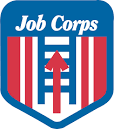 2
[Speaker Notes: The 3 objectives for today’s presentation are to:
Develop a shared understanding of trauma and adverse childhood experiences (also referred to as “ACEs”)
Outline what a Trauma-Informed Approach is and its importance for building resilience.
Describe how we can begin to implement a Trauma-Informed Approach at our center.]
In the Age of COVID-19
Implementing a Trauma-Informed Approach at Job Corps is timely and more important than ever before.
3
[Speaker Notes: In the current age of COVID-19, implementing a Trauma-Informed Approach at Job Corps is timely and more important than ever before. 
In the past few months, all of us have had to shelter-in-place and experience the anxiety, the uncertainty, and the frustrations associated with that. 
Some of us and some of our students may know people who have lost their jobs or know people who have contracted COVID-19. We and our students may know or have loved ones who have died. 
It has been a very difficult time, and it’s not over yet. 
We all need to give and receive kindness, compassion, and patience now more than ever before.]
Trauma and Its Effects
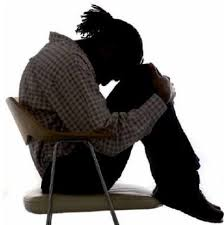 4
[Speaker Notes: The first section of our training is about trauma and its effects.]
What is Trauma?
The 
Three
E’s
Results from an EVENT, series of events, or set of circumstances
That is EXPERIENCED* by an individual as physically or emotionally harmful or life-threatening
Has lasting EFFECTS on the individual’s functioning and mental, physical, social, or emotional or spiritual well-being
*This could mean actual occurrence, threats, witnessing this happening to someone else, or learning that an event happened to someone (classmate, friend, family)
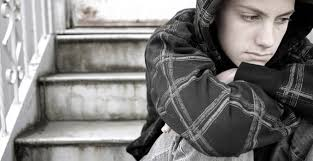 Substance Abuse and Mental Health Services Administration (SAMHSA)
5
[Speaker Notes: What is trauma? The Substance Abuse and Mental Health Services Administration, also known as SAMHSA, provides a definition of trauma that has 3 important parts. They can be remembered as the “3 E’s.”

First, individual trauma results from an event, a series of events, or a set of circumstances. 
Second, that event or events is experienced by the individual as overwhelming or life-threatening.  The traumatic experience could be an actual occurrence, a threat, or it could be witnessing something happening to someone else or learning that something has happened to a loved one. So, if we took the example of a gun – experiencing a gunshot wound, the threat of being shot, witnessing someone else being shot, or learning that a close relative has been shot would all be considered traumatic.
Third, those experiences have profound effects on the person’s psychological functioning in terms of mental, physical, social, emotional or spiritual well-being.]
Childhood neglect and abuse, including physical, sexual and emotional abuse
Being a victim or witness to violence in the home, in the  community, or at school
Natural disasters, war, and terrorism
Living with a family member with mental health or substance abuse disorders
Sudden, unexplained separation from a loved one (traumatic grief)
Serious life-threatening accident or illness
Poverty, discrimination and historical/generational trauma
There are many types of trauma
6
[Speaker Notes: Sadly, there are many types of trauma that individuals can experience. Many of these are probably familiar such as:
These include:
Child neglect and abuse, including physical, sexual and emotional abuse.
Being a victim or witness to violence in the home, community or at school.
Natural disasters, war, and terrorism
But the one that I want to highlight today is the last one: poverty, discrimination, and historical/generational trauma. Racism is a form of trauma. Racial trauma can result from major experiences of racism such as hate crimes or workplace and housing discrimination. Or it can result from the accumulation of many small occurrences, such as everyday discrimination and microaggressions – those brief, commonplace actions or comments that subtly and often unconsciously or unintentionally express a prejudiced attitude toward a group.

Many of our students experienced trauma and distress after witnessing the brutal murder of George Floyd. How could any young African-American person not feel threated, afraid, anxious, depressed or helpless knowing that this could happen to you or someone close you?

Can you [audience] think of any recent examples of any of these trauma that have been in the news? 

[IN PERSON: PEOPLE MAY RAISE THEIR HANDS. CALL ON THEM ONE AT A TIME and ACKNOWLEDGE THE ANSWERS.

[IF ONLINE, SAY]: “Please type your answers in the chat box.” [THEN ACKNOWLEDGE OR READ ALOUD APPROPRIATE ANSWERS. 
GENERALLY, IT IS BEST TO OVERLOOK “WRONG” OR “PROVOCATIVE” ANSWERS].

[IF THERE HAS BEEN NO RESPONSE FROM STAFF AFTER 10 SECONDS,  YOU CAN PROMPT WITH ONE OF THE FOLLOWING]: 
What about recent hurricanes -- Katrina or Harvey or Maria?
School shootings (Parkland High School)
Victims of  human trafficking.

END WITH: Thank you those great responses.]
Effects of Trauma
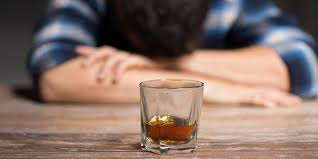 Results in behaviors that are adaptations to help the person survive mentally and emotionally
In the healthcare system, these behaviors are called symptoms that need treatment
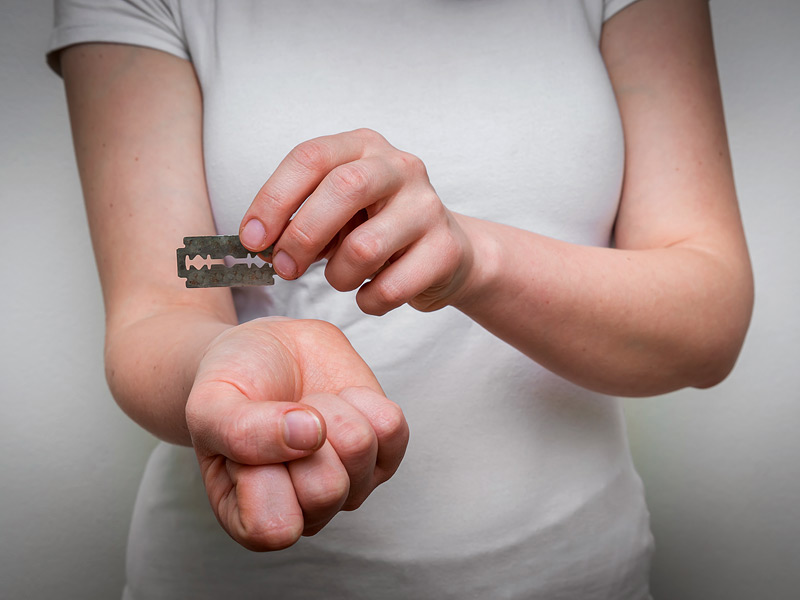 7
[Speaker Notes: Now let’s talk about the effects of trauma. 
Trauma often results in behaviors that are adaptations to help our students to survive mentally and emotionally. In fact, all behaviors – healthy ones and unhealthy ones – are adaptive and designed to communicate or enhance survival. 
In the healthcare arena, the unhealthy behaviors that result from trauma are labelled as symptoms in need of treatment.

This table shows how unhealthy behaviors serve a function for the student with trauma. For example, alcohol abuse is a set of behaviors that a student uses to self-medicate and numb the emotional pain.  Self-injury such as a cutting or burning are also behaviors that are designed to help the person manage their emotional pain and provide a temporary relief from overwhelming feelings or from feelings of being numb and dead inside. Students who cut will tell you that it is better to feel alive and feel something than to feel dead inside.]
Effects of Trauma
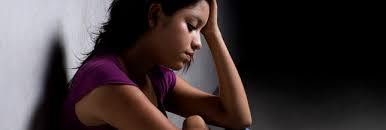 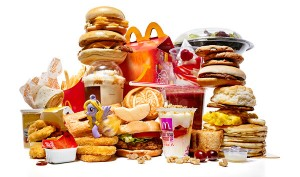 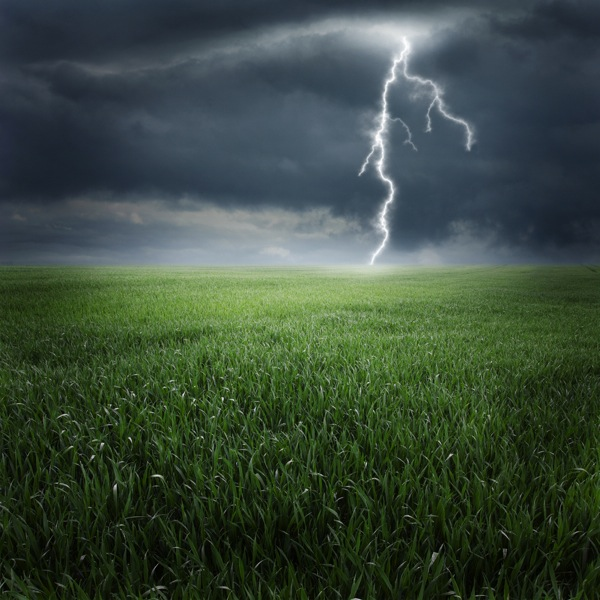 Unhealthy or odd behaviors make sense when you understand the student’s trauma history.
8
[Speaker Notes: Sometimes a student acts as if they are in the previous environment where the trauma took place, and they are not able to recognize that they are no longer being threatened or in danger.  
Their brains and nervous systems and their internal working model developed and are based on a world that no longer exists. 
Let’s take the example of a student who hoards food in his room. That seems like an odd behavior until you learn that as a young child, he didn’t have enough to eat growing up. Now that behavior makes sense, right?
Another example is a student who experiences paralyzing anxiety whenever there is a thunderstorm. That behavior may seem strange until you understand that her  home was destroyed by. a hurricane when she was 6 years old, and her family was homeless for 2 years after that.
Unhealthy or odd behaviors that result from trauma make sense when you understand the student’s trauma history.]
Adverse Childhood Experiences (ACEs)
When trauma occurs before age 18, there can be long–lasting effects on development and life outcomes.
Stressful or traumatic events, including abuse, neglect, and household dysfunction, that occur before the age of 18 
Toxic Stress: a stress response when strong, frequent, and/or prolonged adversity is experienced without adequate support
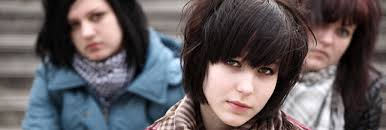 9
[Speaker Notes: Research on the long-term effects of trauma has shown that when trauma occurs before the age of 18 , there are long lasting effects on development and life outcomes. Stressful or traumatic events that occur during the developmental years are referred to as Adverse Childhood Experiences or ACEs. 

One way that ACEs may affect long-term outcomes is that they result in toxic stress – a stress response that occurs when a person experiences strong, frequent, and/or prolonged adversity without adequate support. Think about the different types of trauma on a previous slide – abuse, neglect, household dysfunction, violence in the home or community. These are not one-time events. They occur repeatedly over years and years. Without adequate support, the toxic stress changes the development and functioning of the brain, the nervous system and the endocrine system that regulates hormones. This is how poverty, racism and discrimination are though to have their negative effects on different aspects of development – by the near-constant, relentless exposure to stressful events.]
Adverse Childhood Experiences (ACE) Study
ACEs are very common: 
64% (almost 2 out of 3) had one or more ACE
ACEs affect long-term health & life outcomes.
Behavior, mental health, physical health, lifespan
The more ACEs you have, the greater the risk of poor outcomes.
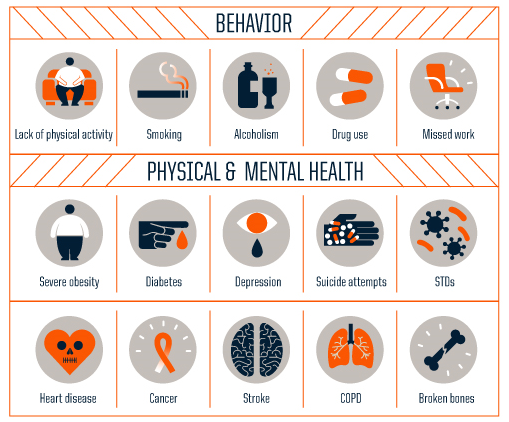 Felitti et al., 1998
10
[Speaker Notes: The ACE study, which was published in 1998 more than 20 years ago, had 3 sets of results that were very surprising. 
The first is that ACEs are very common – much more common than people think. The study found that that 64% or almost 2 out of every 3 responses reported experiencing one or more ACEs.  And thee overall percentages of men and women who experienced one or more ACEs were remarkably similar (men around 62% and women at 65.5%). 
The second result was the discovery that ACEs have a significant impact on long-term health and life outcomes. ACEs is not just associated with mental health, substance abuse and risky behaviors, are you might expect. It also predicts poor pregnancy outcomes and increased for chronic diseases like asthma, kidney disease, stroke, cancer and diabetes, cancer. Not surprisingly, ACEs are associated with a shorter lifespan overall.
The third result was that the more ACEs you have, the greater the risk for poor outcomes. Let me show you how this works with a couple of examples.]
ACEs and Smoking
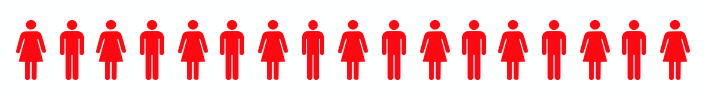 0 ACEs – 6 of 100 people smoke
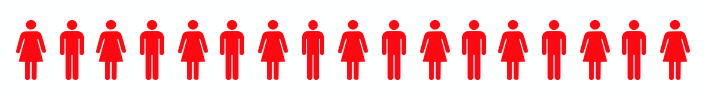 3 ACEs – 11 of 100 people smoke
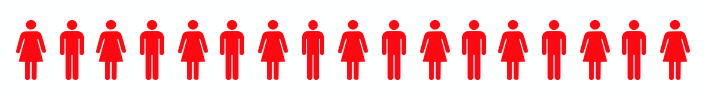 7 ACEs – 17 of 100 people smoke
11
[Speaker Notes: The third set of results from the ACEs study was that the more ACEs you have, the worse your outcomes.  Let’s look at the risk of smoking. 
Imagine a group of 100 people who have no ACEs at all. Their ACEs score is zero. It turns out that 6 out of those 100 people become smokers.  You can think of this as the people who will smoke whether or not they have any ACEs.  Their smoking may be caused by genetics, or access to cigarettes, or because the adults around them smoked when they were young.  These are also the people who tend to quit when presented with information about the dangers of smoking. [CLICK FOR NEXT BAR] 
Now imagine 100 people who each have THREE ACEs. Now 11 out of 100 of these individuals smoke.  As you can see, the risk of smoking increases with ACEs. [CLICK FOR NEXT BAR] 
Now imagine 100 people who each have SEVEN ACEs. 17 out of 100 of these individuals smoke. The risk accumulates as the ACE score increases.]
ACEs and Suicide Attempts
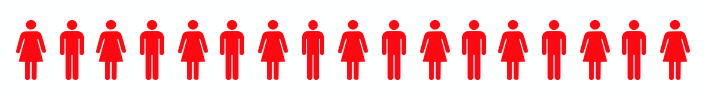 0 ACEs – 1 of 100 people attempt suicide
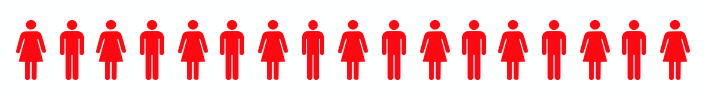 3 ACEs – 10 of 100 people attempt suicide
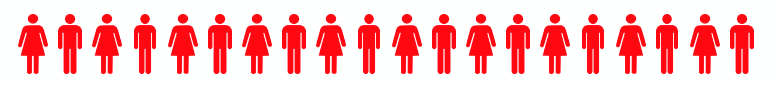 7 ACEs – 20 of 100 people attempt suicide
12
[Speaker Notes: Even with the huge change in risk that I just showed you, smoking is only moderately related to ACEs.  Many mental health conditions, including depression, have a much stronger relationship to ACEs.

With respect to attempted suicide, the ACEs study found that:
Attempted suicide is extremely rare among people with no ACEs.  In fact, among 100 people who have ZERO ACEs, only one will attempt suicide. [CLICK FOR NEXT BAR]
However, in a group of 100 people who have 3 ACEs, 10 will attempt suicide.  That’s a significant jump. [CLICK FOR NEXT BAR]
When people have 7 ACEs, now 20 out of 100 people with 7 ACEs will attempt suicide.

What is your reaction when you see the association between adverse childhood experiences and suicide attempts? WAIT FOR RESPONSE. 
[IN PERSON, YOU CAN ASK PEOPLE TO RAISE THEIR HANDS. ACKNOWLEDGE RESPONSES.]
[IF ONLINE, SAY: Write your answer in the chat box. ACKNOWLEDGE APPROPRIATE RESPONSES IN CHAT BOX.]]
10 QuestionsAdverse Childhood Experiences (ACEs) Survey
Participation is entirely voluntary.
All responses are confidential.
All questions are “yes” or ”no.”
Read the entire question as many questions have 2 or more parts.
Some questions may bring to mind difficult memories or upsetting feelings, so please do what you need to do to take care of yourself.
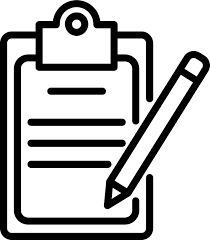 13
[Speaker Notes: SAY: Now, I am going to give an opportunity to take the ACEs survey, if you want to.
Participation is entirely voluntary. This exercise is designed to increase your self-knowledge.
Your responses are confidential. P.lease do not put your name or any other identifying information on the paper or index card.
All of the questions are “yes” or “no” questions
Be sure to read the entire question. Many questions have two parts with the format: “Did this happen” OR “Did that happen”?
I want to acknowledge that some of these questions may bring to mind difficult memories or upsetting feelings, so please do what you need to do to take care of yourself during the presentation.

[IN PERSON: PASS OUT INDEX CARDS (if small group) OR HAVE A HELPER PASS OUT PAPER COPY OF QUESTIONNAIRES (if large group).] [FOR INDEX CARDS, SAY]: Please number your index card from one to ten.
[IF ONLINE, SAY]: Please take out your pen and paper and number it from one to ten.]
Before Your 18th Birthday,
1. Did a parent or other adult in the household often or very often…swear at you, insult you, put you down, or humiliate you?oract in a way that made you afraid that you might be physically hurt?
2. Did a parent or other adult in the household often or very often…push, grab, slap, or throw something at you?orever hit you so hard that you had marks or were injured?
3. Did an adult or person at least five years older than you ever…touch or fondle you or have you touch their body in a sexual way?orattempt or actually have oral, anal, or vaginal intercourse with you?
4. Did you often or very often feel that…no one in your family loved you or thought you were important or special?oryour family didn’t look out for each other, feel close to each other, or support each other?
14
[Speaker Notes: SAY: Here are the first 4 questions. Be sure to read each question completely. I’ll give you a few minutes to answer these. 
If you have trouble understanding the questions, let me know and i will help you or get someone to help you. 

DO NOT READ THE QUESTIONS ALOUD. WAIT FOR A MINUTE OR TWO.

[IN PERSON: WATCH THE AUDIENCE TO DETERMINE WHEN MOST PEOPLE MIGHT BE READY TO MOVE ON. YOU CAN ASK PEOPLE TO RAISE THEIR HANDS WHEN FINISHED.]

[IF ONLINE, SAY]: Please type ”done” in the chat box when you’re ready to move on.]
Before Your 18th Birthday,
5.  Did you often or very often feel that … You didn’t have enough to eat, had to wear dirty clothes, and had no one to protect you? or Your parents were too drunk or high to take care of you or take you to the doctor if you needed it?
6.  Were your parents ever separated or divorced?
7.  Was your mother or stepmother:Often or very often pushed, grabbed, slapped, or had something thrown at her? or Sometimes, often, or very often kicked, bitten, hit with a fist, or hit with something hard? or Ever repeatedly hit over at least a few minutes or threatened with a gun or knife?
8.  Did you live with anyone who was a problem drinker or alcoholic, or who used street drugs?
9.  Was a household member depressed or mentally ill, or did a household member attempt suicide?
10. Did a household member go to prison?
15
[Speaker Notes: SAY: Here are the last 6 questions. I’ll give you a few minutes to answer these.

DO NOT READ THE QUESTIONS ALOUD. WAIT FOR A MINUTE OR TWO.

[IN PERSON: WATCH THE AUDIENCE TO DETERMINE WHEN MOST PEOPLE MIGHT BE READY TO MOVE ON. YOU CAN ASK PEOPLE TO RAISE THEIR HANDS WHEN FINISHED.]

[IF ONLINE, SAY]: Please type ”done” in the chat box when you are ready to move on.

ALL SAY:
To figure out your score, count the number of “yes” answers and that is your score. WAIT FOR ABOUT 30 TO 60 SECONDS. 

OPTIONAL SAY: You can hold onto your paper/index card or you can turn them in  -- no names so the results are anonymous.  I would like to collect these and look at the results. I will report anonymously at the next staff training what our results looked like. Again, this is voluntary. If you feel comfortable, fold you paper/index cards in half and pass them to the end of the row or to one person at each table.]
The Antidote to Trauma: Resilience
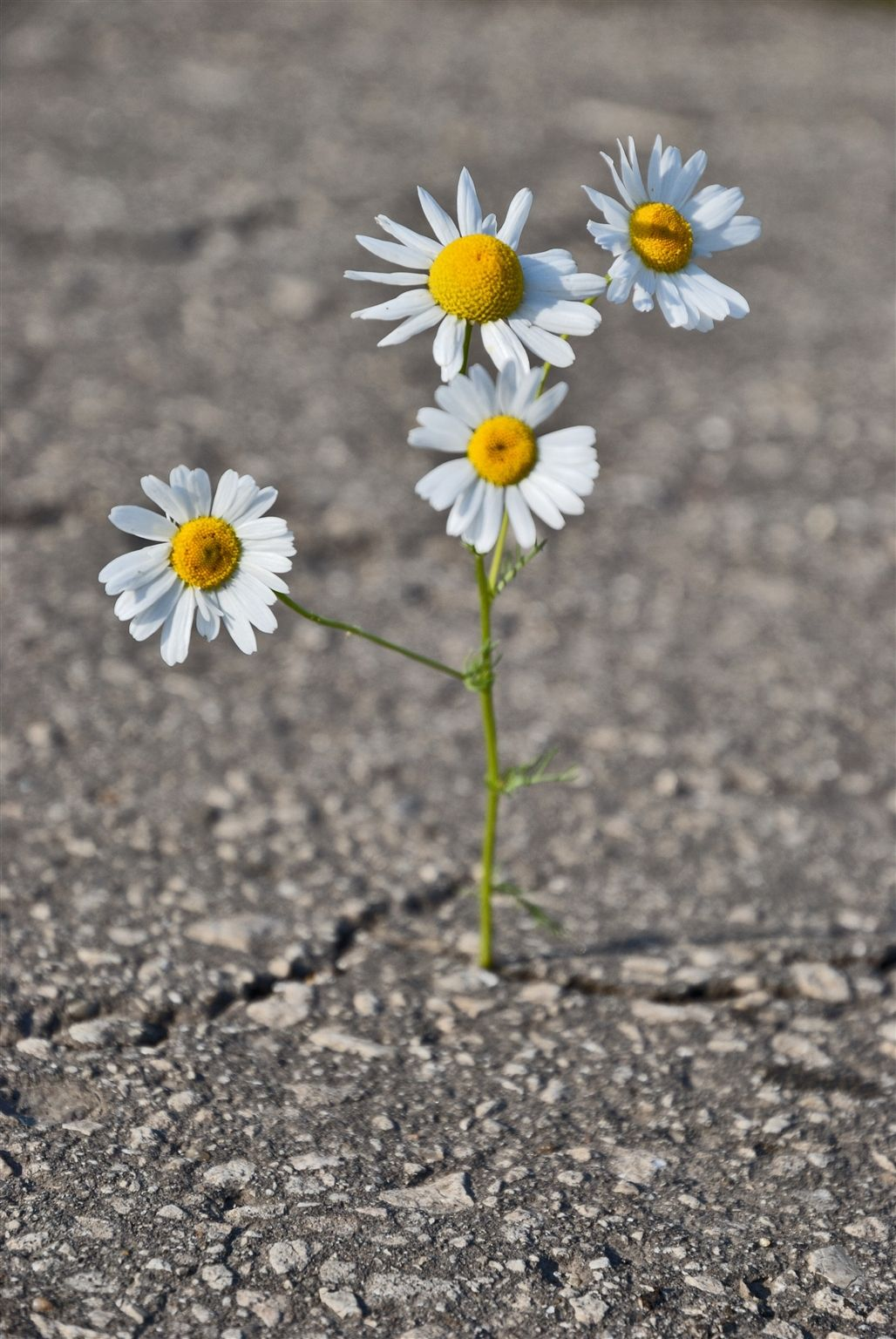 Trauma does NOT have to lead to negative outcomes.
There are specific factors that can build resilience
Bounce back during difficult times
Adapt well in the face of adversity
16
[Speaker Notes: Hearing about all the negative effects of trauma can leave you feeling doomed or hopeless. The good news is that trauma does NOT have to lead to negative outcomes; they are not inevitable. There are a number of factors that can buffer or shield an individual from trauma and build resilience.

Resilience is the ability to bounce back during difficult times and to adapt well in the face of adversity. Many of us are testaments to the fact  that a person can be successful despite trauma experienced when we were younger. What helps people do well despite very difficult circumstances in childhood and adolescence?

To answer that, we are going to do another brief survey. This one only has 7 very straightforward questions. Take out the piece of paper or index card that you used to do the ACE Survey. On the back side, number the paper from one to seven.]
Positive Childhood Experiences (PCEs)
As a child, how often or how much did you feel that you were:
Able to talk to family about feelings
Felt family stood by you during difficult times
Felt safe and protected by adult in your home
Had at least 2 non-parent adults who took a genuine interest in you
Felt supported by friends
Felt a sense of belong at high school
Enjoyed participating in community traditions
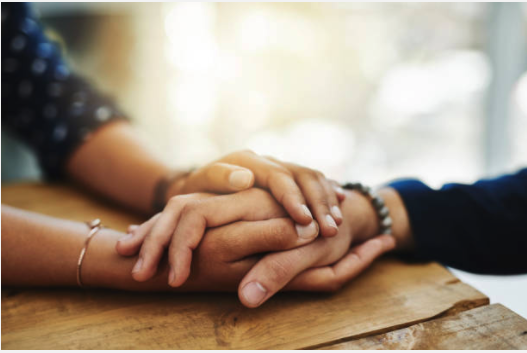 17
[Speaker Notes: One answer to the question of “What helps people do well despite very difficult circumstances in childhood and adolescence?” is positive childhood experiences or PCEs. These 7 questions make up Positive Childhood Experiences scale. Take a few moments to answer these questions with “yes” or “no.” There are other versions of the scale where you answer with choices about ”how often” or “how much,” but we’re keeping it simple here. 

WAIT A MINUTE OR TWO. SAY: To score this questionnaire, simply add up all the “yes” answers. On the next slide, I’ll give you an idea of what your score means.]
Positive Childhood Experiences (PCEs)positive interpersonal experiences
Lower risk of depression and poor mental health in adulthood
More positive childhood experiences
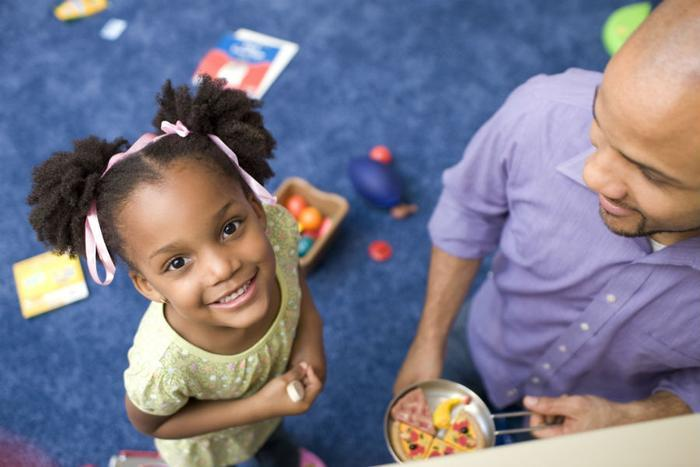 Bethell et al., 2019
18
[Speaker Notes: The Positive Childhood Experiences scale measures positive emotional experiences, but not any positive emotional experiences It primarily looks at supportive interpersonal relationships with family, other adults, and friends while growing up. A recent study published last year showed that having more PCEs are associated with a lower risk of experiencing depression and poor mental health in adulthood. Let me show you a couple of statistics on the next slide.]
Positive Childhood Experiences (PCEs)
Low vs. High PCE Score
Middle vs. High PCE Score
72%
50%
19
[Speaker Notes: Looking at the brown bar graph on the left, when the researchers compared the risk for adult depression or poor mental health between people who had none or 1 or 2 PCEs versus people who had 6 to 7 PCEs. The people in the group with 6 to 7 PCEs had a 72% LOWER risk of experiencing depression or poor mental health as an adult. 72%!

Looking at the blue bar graph on the right, even if people only had a PCE score in the mid-range (a score of 3, 4 or 5 positive experiences), the people om the mid-range group had a 50% LOWER chance of experience depression or poor mental health in adulthood. These are incredible results. As a comparison, most medications and medical treatments for chronic disease do not lower risk by 75% or even 50%.]
Other Factors that Promote Resilience
Safe and supportive environments
Spirituality and a purpose in life
Participation in positive activities
A sense of belonging
Accomplishments
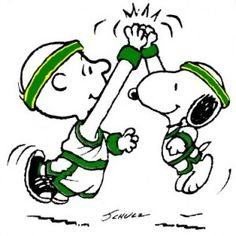 Job Corps can provide the positive relationships and many of the supports that our students need to be successful in the program and in life.
20
[Speaker Notes: While positive relationships can make a significance difference in healing the wounds of trauma and promoting resilience, there are also other important factors that can buffer against adverse childhood experiences. These include 
Safe and supportive environments
Spirituality, 
Participation in positive activities
A sense of belonging, and 
Positive accomplishments. 

Job Corps can provide the positive relationships, environment, activities, belonging and sense of accomplishment that our students need to be successful in the program and in life.]
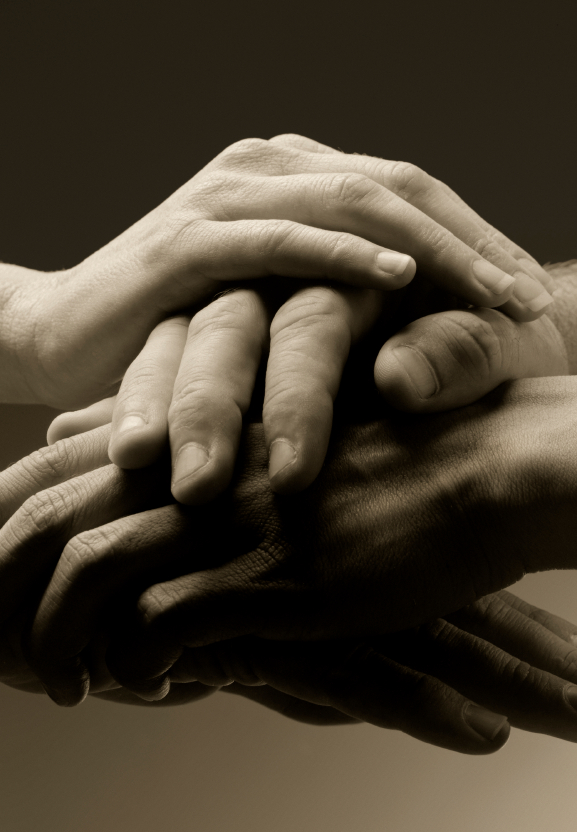 A Trauma- Informed Approach
Assumptions & Principles
SAMHSA (2014)
21
[Speaker Notes: In section 2, you will learn about what a trauma-informed approach is, and the assumptions and principles that define it. Almost all of this information is taken from a publication titled “SAMHSA’s Concept of Trauma and Guidance for a Trauma-Informed Approach” published in 2014.

Before we start, there are two things you need to be aware of:
One is that most victims of trauma do not get needed treatment or support they need to heal or recover from their trauma.
Two is that most institutions (including health care and educational institutions) are often re-traumatizing – this is the interactions with staff, the environment itself and policies and procedures cause the person with a trauma history to reexperience the feelings associated with trauma.]
Trauma Informed Approach (TIA)
A trauma-informed program, organization, or system
REALIZES
the widespread impact of trauma and understands potential paths for recovery
that trauma affects all individuals involved in the program or organization including staff
The Four R’s
RECOGNIZES
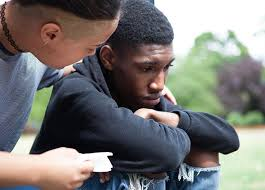 RESPONDS
by fully integrating knowledge about trauma into policies, procedures, practices and settings
RESISTS
re-traumatization
22
[Speaker Notes: An organization that adopts a trauma-informed approach or TIA operate using 4 important assumptions called “the four R’s”. These are the foundation on which every aspect of the organization is built. 
It realizes the widespread impact of trauma and understands potential paths for recovery
It recognizes the signs and symptoms of trauma in clients, families, staff, and others involved with the system
It responds by fully integrating knowledge about trauma into policies, procedures, practices, and settings
It resists re-traumatization – it actively seeks to prevent interactions and experiences that causes students to reexperience the feelings of powerlessness, hopelessness, frustration, anger, guilt, shame and sadness that they felt during the original trauma or traumas. You can think of re-traumatization as re-victimizing the trauma survivor.]
Trauma-Informed Approach (TIA)
Strengths-based approach to delivering services that:
Is grounded in an understanding of and responsiveness to the impact of trauma 
Emphasizes physical and psychological SAFETY for both students & staff
Creates opportunities for student survivors of trauma to rebuild a sense of control and empowerment.
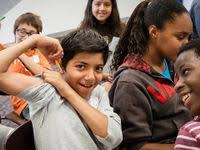 23
[Speaker Notes: A trauma-informed approach defines the way that an organization delivers its services. It’s an approach that focuses on the strengths (not the problems) of the persons they serve. An organization that uses TIA has the following 3 characteristics:
It is grounded in an understanding of trauma and and is responsiveness to the impact of trauma on people’s lives.
It emphasizes physical, psychological, and emotional SAFETY for both students & staff. This is important. Both the staff who provide services and the students who engage those services  them must both feel safe for TIA to work.
Finally, it creates opportunities for student survivors of trauma to rebuild a sense of of control and empowerment.]
Positive Outcomes Associated with TIA
Engagement
Patient/student satisfaction
Staff satisfaction
Voluntary treatment
External customer satisfaction
Internal customer satisfaction
Critical incidents
Staff turn-over
Staff use of sick time
Staff injury
Detentions/arrests
Emergency room visits
School suspensions/office referrals
# of psychiatric diagnoses
# of medications prescribed and dosage
DECREASES
INCREASES
[Speaker Notes: Let’s talk about WHY Job Corps is beginning to implement a trauma-informed approach. What are the benefits? Based on the incredible results of health care and educational  organizations that have implemented TIA, we would expect to see 
Decreases negative outcomes, such as the number of critical incidents that occur, staff turn-over and use of sick time, staff injuries, and fewer disciplinary referrals and disciplinary separations
We would also expect to see increases in a number of positive outcomes including the satisfaction of students and staff, more voluntary treatment, and, perhaps most importantly, engagement in the program. 
Does this sound like the kind of place where you would want to go to work or go for educational and vocational training? I know I would.]
Six Principles of TIA
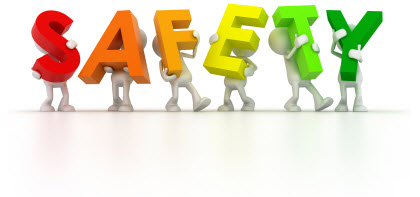 1. Safety
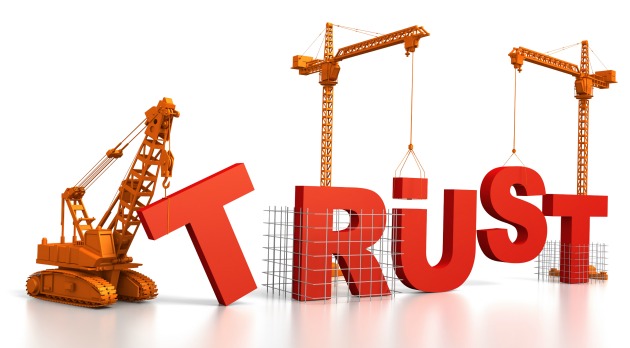 2. Trustworthiness & Transparency
25
[Speaker Notes: There are 6 key principles that provide the foundational building blocks for a trauma-informed approach in an organization. We won’t have time to go in depth, so I will provide just an overview.

The 1st principle is Safety – that everyone (students and staff) feel safe physically, psychologically and in their interpersonal interactions with others.

The 2nd principle is Trustworthiness and Transparency. Because healing occurs in the context of relationships, building and maintaining trust among students, their family members, among staff, and others involved in the organization is a priority. It is an ongoing process and one that we consistently monitor and try to improve.]
Six Principles of TIA
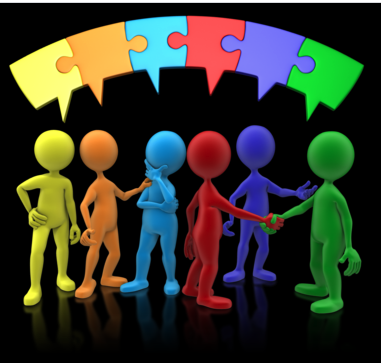 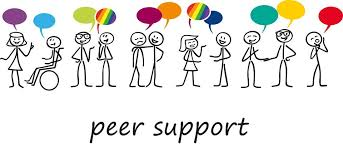 3. Peer Support
4. Collaboration and Mutuality
26
[Speaker Notes: The 3rd principle is Peer Support - the support provided by a peer, someone who has the same “lived experience,” who has had similar experiences and understands the shame, the guilt, the despair and the secrets associated with traumatic experiences is invaluable to recovery and healing, so we try to develop peer support networks.

The 4th principle is Collaboration and Mutuality, which simply means that everyone in Job Corps– the Center Director, administrative staff, educational, residential, counselors, Health and Wellness, recreation – everyone has a role to play, and that healing takes place in the context of meaningful relationships not based on power.]
Six Principles of TIA
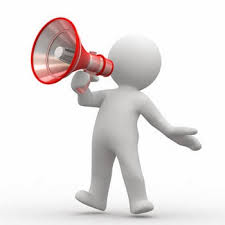 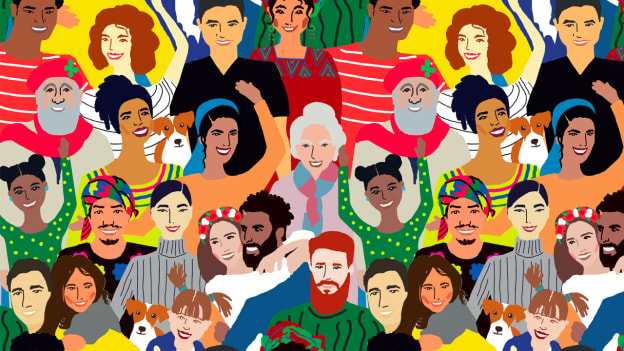 6. Cultural, Historical & Gender Issues
5. Empowerment, Voice and Choice
27
[Speaker Notes: The 5th principle of TIA is Empowerment, Voice and Choice. This means that throughout Job Corps, individuals’ strengths and experiences are recognized and built upon and that everyone Is given a voice and choice whenever possible because we believe that people are resilience and have the ability to heal and promote recovery from trauma, and that we recognize and address historical trauma.

The 6th and final principle relates to taking into account Cultural, Historical and Gender Issues. This means that Job Corps actively works to move past cultural and gender stereotypes and biases, that we leverage the healing power of traditional cultural connections, and that we are attentive to the effects of  historical trauma.]
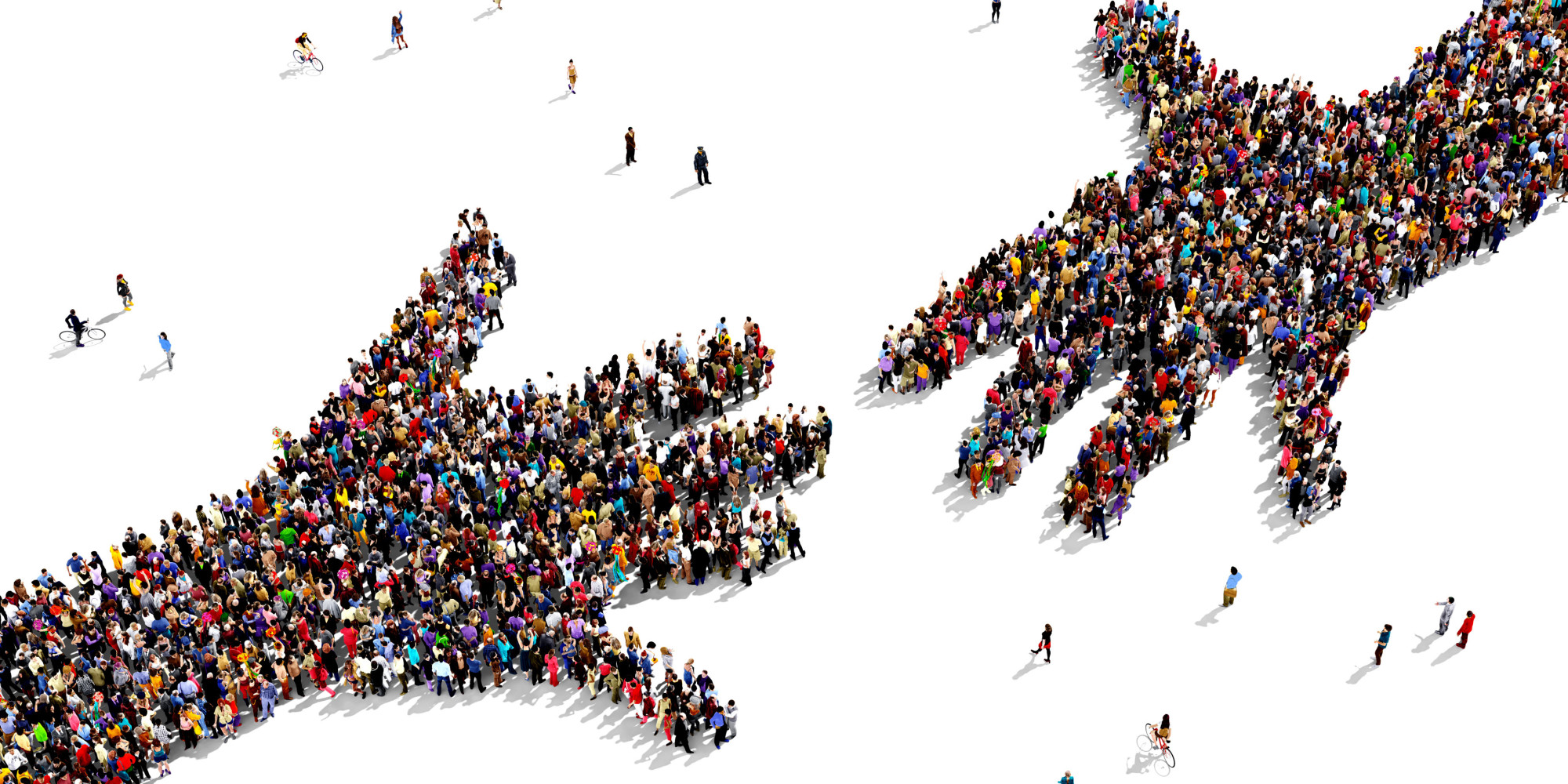 Implementing TIA at Job Corps
[Speaker Notes: So how do we begin to incorporate a trauma-informed approach into our work at Job Corps in practical terms? What does it look like?]
New Assumptions
How can I help you right now?
ASK
What’s going on for you right now?
THINK
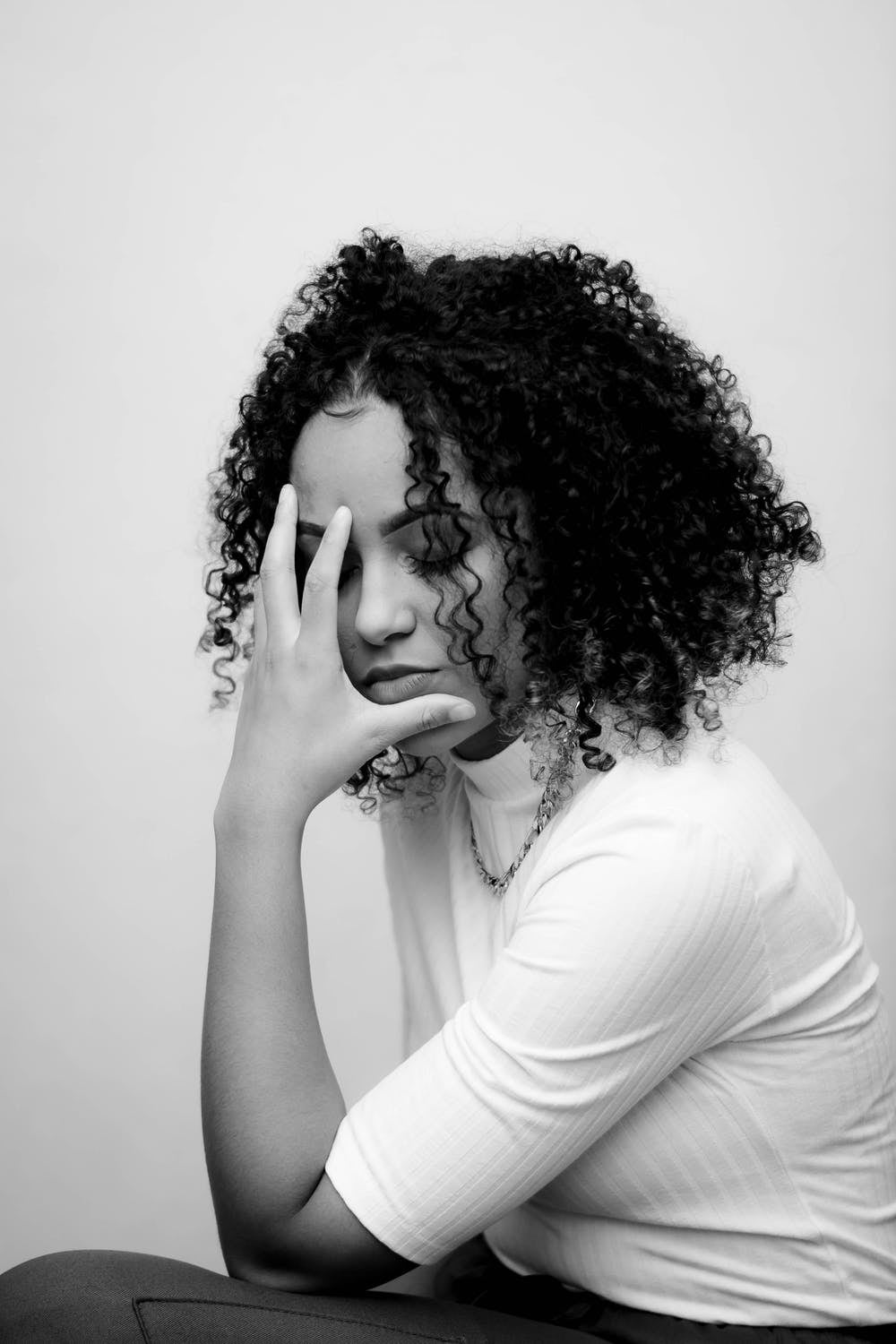 What happened to you?
What’s wrong with you?
29
[Speaker Notes: To begin implementing a Trauma-Informed Approach, we have to start 3 new assumptions that we make about our students. In other words, we have to change our thinking.

This first assumption has to do with how we think about student when they are having difficulties. Right now, we tend to think, “What’s wrong with you?” In a trauma-informed approach, we assume that the student has been affected by trauma and that their behavior is likely related to trauma. So instead of “What’s wrong with you?” the question we will be thinking is ”What happened to you?” Now, we don’t ASK ”What happened to you?” We just THINK that question. We don’t need to know the student’s trauma to use TIA; we just need to assume that it’s there.

Instead, what we ASK (in the tan and blue boxes) is “What’s going on for you right now?” or “How can I help you right now?” This question helps to shift our focus away from what is “bad” or “wrong” with a student to trying to understand the student and help them. “What’s going on for you right now?” is a way of reaching out, to try to put yourself that in that student’s shoes in that moment and ask yourself. What are they going through? What are they thinking right now?”

The question “How can I help you?” means that you stand ready to support the student if the student is willing to accept it. “How can I help you?” makes us think less about punishment and negative consequences and more about how to help the student to improve or improve the situation.]
New Assumptions
In 
relationships
Adaptations to traumatic events
Problems/
Symptoms
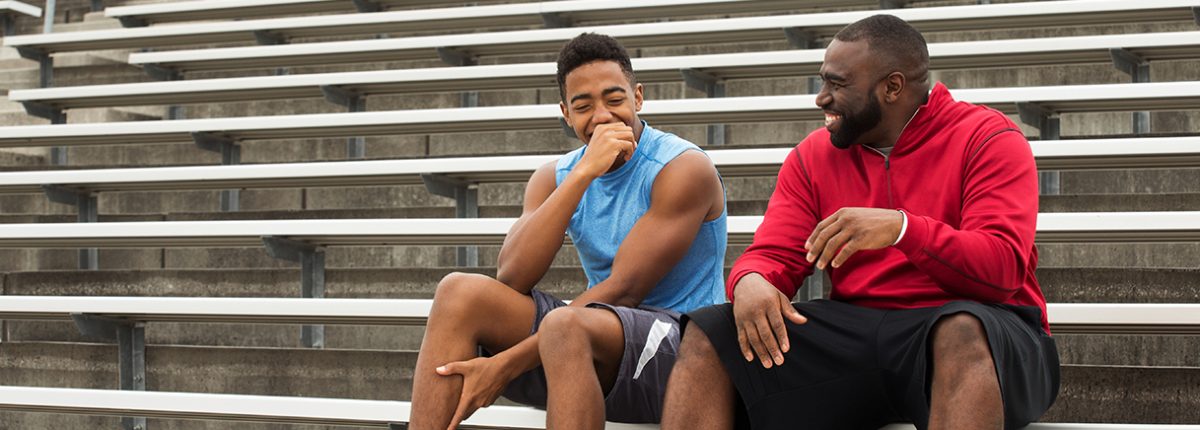 Change & healing happen
30
[Speaker Notes: There are  2 other assumptions or ways of thinking that are important to using a trauma-informed approach.

One is to stop thinking in terms of problems and symptoms and to start thinking about behaviors are adaptation to traumatic events. When we tend to focus on a student’s problems or problem behavior or the student’s symptoms or diagnosis, this often results in re-traumatizing the student even though we may be trying to address the problem or decrease the symptom. With a trauma-informed approach, you understand that
That student’s anger or defensiveness is not about you, the staff member; it is about the student having to defend himself as a child witnessing domestic abuse that he was helpless to do anything about. 
That student’s lack of motivation and withdrawal is a self-protective mechanism that developed because, as a child, her mother had an alcohol and drug problem and neglected her needs.
Why? Because we start with the understanding that the so-called problems or symptoms are very likely adaptations to traumatic events in the student’s past

The third assumption we make with TIA has two parts: 1) that change and healing are possible and 2) that change and healing happen in the content of positive, supportive relationships. Relationships are what heals. Not medications. Not a new curriculum. Not better food in the cafeteria (although that could help). How many people would say that they had someone -- a teacher or a mentor or an aunt or an elder – who took an interest in you and helped you get where you are today? [WAIT FOR RESPONSE.] If so, then you know the power of mentoring to change the path, the trajectory of a person’s life. Those are the relationships that our students need to succeed.]
Step 1
Step 2
Step 3
Be mindful about the effects of  trauma on our students and on each of us.
Listen to our students and incorporate their voices into how we work at Job Corps.
Consider what is helpful to students in promoting their success and what is not helpful.
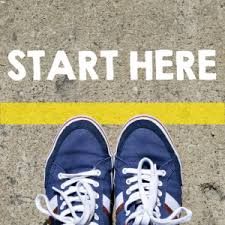 31
[Speaker Notes: Besides changing our ways of thinking – which will be an ongoing process that takes times – there are 3 other things that we can do to using TIA as part of how we do things are at _______ Job Corps Center. To do this right, it must involve EVERYONE, and we will need to support each other. The purpose of these 3 steps is to increase our awareness, begin to empower students, and to focus on the first principle, which is building safety.

Step 1: We need to be mindful about the effects of trauma on our students and on each of us.
Step 2: We need to listen – really listen -- to our students and incorporate their voices into how we work at Job Corps.
Step 3: We need to consider what is helpful to students in promoting their success and what is not helpful, 

Let’s look at each one of these in a little more depth.]
The stresses of our own work and lives make trauma a personal concern
None of us are immune to traumatic experiences in our own lives.
We work with young people who are struggling with many challenges that are often overwhelming.
We need to be aware of how traumatic experiences may challenge our own emotional resources.
32
[Speaker Notes: Trauma is personal. I’ve talked a lot about how trauma affects our students; now it’s time to talk about how it affects us personally as staff. The first step is to take personal inventory of our own trauma experiences and how the stresses of our work and our lives impact us. I hope that being aware of 10 questions of the Adverse Childhood Experiences or ACEs survey was one step in that direction.
None of us are immune to the traumatic experiences in our own lives. This is one of the reasons why it may be difficult for some of us to interact in a helpful way with a student who is loud, angry and perhaps even verbally aggressive. It stirs up something inside us that causes our nervous systems to go into overdrive. We must be more aware of that if we want to learn how to interact in ways that are healing and not hurtful.
We also need to acknowledge that we work with young people are who are struggling with many challenges that are often overwhelming at times. Hearing their stories and watching them struggle with their thoughts and behaviors makes you an indirect witness to their trauma.  And that takes mental, emotional, and physical energy. So, we must find ways to provide positive support for one another. 
Finally, we need to be aware of how traumatic experiences may challenge our own emotional resources. As the safety video on airplanes reminds us, “We must put on our oxygen masks before assisting others.” We need to recognize when we’re tired or we’ve done too much and we need a break.]
Building Resilience

How to manage our own trauma while trying to help others
​Filling Up Your Tank: Resilience Strategies

Webinar on 5/11/20 with 3 handouts

https://supportservices.jobcorps.gov/health/Pages/Webinars.aspx
[Speaker Notes: Just as we are trying to teach and build resilience in our students, we must first start with taking care of ourselves.  If you are not sure how to start, I would like to recommend a webinar that was specifically designed for staff to address this topic. It can be found on the Health and Wellness Support website. You just have to scroll down to the date of the webinar, which was May 11th. It provides practical strategies for taking care of yourself – body, mind, and heart and includes exercises and handouts.
 In the meantime, here are few resilience strategies that you can stqrt with:
Take short breaks and lunch break. Walk around, socialize, rest, breathe deeply, read, eat healthy snacks/lunch, drink water.
In your free time (breaks, weekends, mornings, evenings), choose to engage in a balanced array of activities that bring you calm, contentment, peace of mind, and good health. [OPTIONAL ideas: go for a walk, lie down/rest, eat a good meal, do yoga, go to the gym, meditate, call a friend/family member, pet an animal, hug a loved one).
Take time off for vacations/staycations.
Balance time with others with versus time alone, active times with resting times.
Take care of your health (doctor’s appointments, truly rest when you need to rest)..]
Listening with Empathy
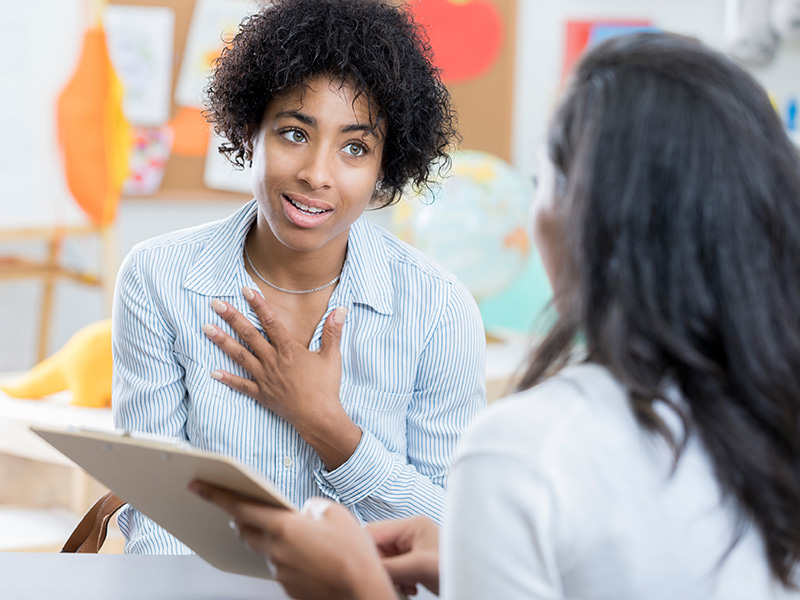 We must learn how to really listen to the words and to their hearts. 

Listening builds the connection needed to form a relationship that heals and promotes change.
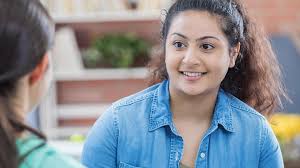 3 Minute Video on Empathy
https://youtu.be/1Evwgu369Jw
34
[Speaker Notes: Step 2: Listening to our students and incorporating their voices into how we work at Job Corps. 
Students want to be heard and they tell us exactly what they need, if we are willing to take the time to value their experiences and input. And not just from student government or dorm leaders – all students on center. 

Why is listening so important? Because listening builds connection and is the most important part to forming a relationship that heals and promotes change. 

 {OPTIONAL show Brené Brown 2:54 animated video on Empathy) Now I’d like to show you a 3-minute video on empathy, which I think you will enjoy.]
Listening with Empathy
DO’s
DO NOT’s
LET them talk 
GIVE them your full attention
TRY to take their perspective
KEEP an open mind
STAY engaged 
FOLLOW the story line
KEEP open body language.
BE patient
ASK questions
INTERRUPT
JUDGE
GIVE advice or lecture
LET your mind wander off
THINK about the next thing you want to say
LOOK at your watch/the clock
FIDGET impatiently
[Speaker Notes: Listening with empathy is not as simple as it sounds. This type of listening involves listening with your heart – and listening to the student’s heart, not just their words. It’s when you are 100% you are present with that student in that moment – that moment of distress or celebration or doubt or confusion. It means letting them talk (and talk), giving them your full attention, trying to take their perspective, and keeping an open mind. It means that you try to follow the story line as best you can without asking questions, showing an openness with you body language, and being patient.

At the same time, listening with empathy also means resisting the temptation to ask questions, to interrupt, to judge, to give advice, to become distracted by your own thoughts -- by what you want to say next or the next thing you have to do. It means you must resist looking at your watch or the clock or fidgeting impatiently.

If this sounds like a good amount of work, that’s because it is. .But it’s worth it.]
RELATIONSHIPS
WHAT HURTS?
Interactions that are:
Humiliating
Harsh
Impersonal
Disrespectful
Critical
Demanding
Judgmental
WHAT HELPS?
Interactions that express:
Kindness
Patience
Reassurance
Acceptance 
Calm
Listening
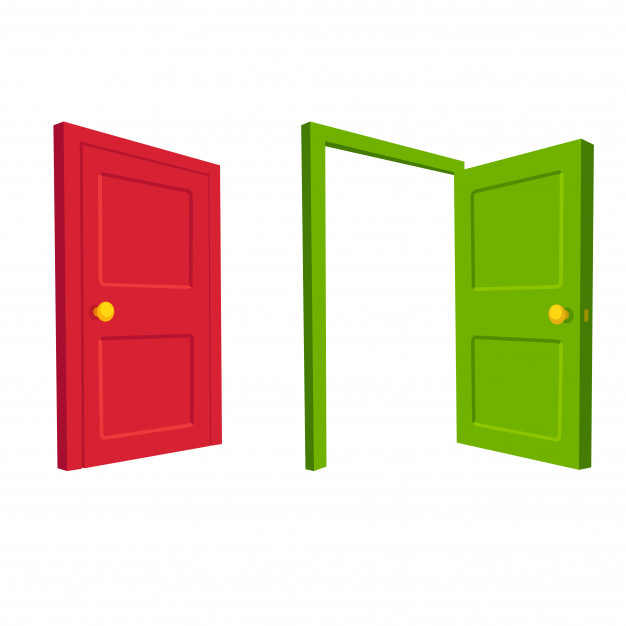 36
[Speaker Notes: Step 3 involves giving serious consideration about what is helpful to students in promoting their success and considering what is not helpful. This step is about building relationships, and it is also about resisting re-traumatization – not causing more harm.

In terms of relationships, let’s look at what hurts and what helps?
What hurts: Interactions that are humiliating, harsh, impersonal, disrespectful, critical, demanding, judgmental.
What helps: Interactions that express kindness, patience, reassurance, calm, acceptance, listening

All of this may seem obvious or straightforward, but if you yourself have a history of childhood trauma, it may not be so easy. And even if you have an ACEs score of zero, being kind and patient with a student who has some difficult behaviors is not easy. We will need to support each other.]
ATTITUDES AND BELIEFS
WHAT HELPS?
Asking questions to find out what harmful events may contribute to current problems
Understanding the role of culture in trauma response
WHAT HURTS?
Asking questions that suggest that there is something “wrong” with the student
Judgments and prejudices based on cultural ignorance
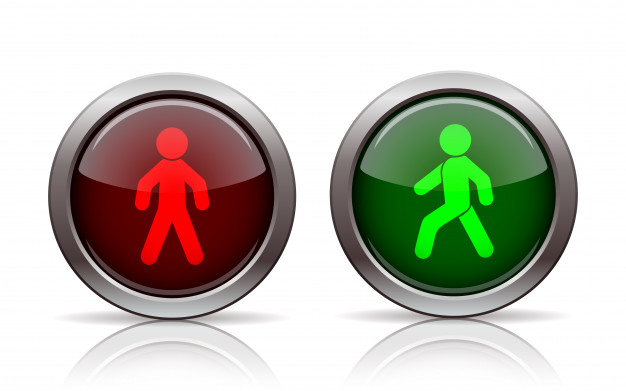 Recognizing that symptoms are often a adaptations to help the student cope with trauma
Regarding a student’s difficulties only as symptoms of a mental health, substance use or medical problem
37
[Speaker Notes: In terms of our attitudes and beliefs,

What hurts?
Asking questions that convey the idea that “there is something wrong with the person”
Judgments and prejudices based on cultural ignorance
Regarding a person’s difficulties only as symptoms of a mental health, substance use or medical problem 

What helps?
Asking questions for the purpose of understanding what harmful events may contribute to current problems
Understanding the role of culture in trauma response
Recognizing that symptoms are often a person’s way of coping with trauma or are adaptations]
Summary: Implementing TIA at Job Corps
Describe how to begin to implement a Trauma-Informed Approach at Job Corps
Outline what a Trauma-Informed Approach is and its importance for building resilience
Develop a shared understanding of trauma and adverse childhood experiences (ACEs)
1
2
3
38
[Speaker Notes: So, in review, 
in Part 1, we developed a better understanding of trauma and its short and long-term effects. We also covered adverse childhood experiences (also referred to as “ACEs”) as well positive childhood experiences and building resilience.
In Part 2, I briefly introduced you to a Trauma-Informed Approach – what it is and its benefits
In Part 3, we talked about the 3 assumptions or ways of thinking that we must change to implement a trauma-informed approach and the first few steps we can take to move int that direction at our center.]
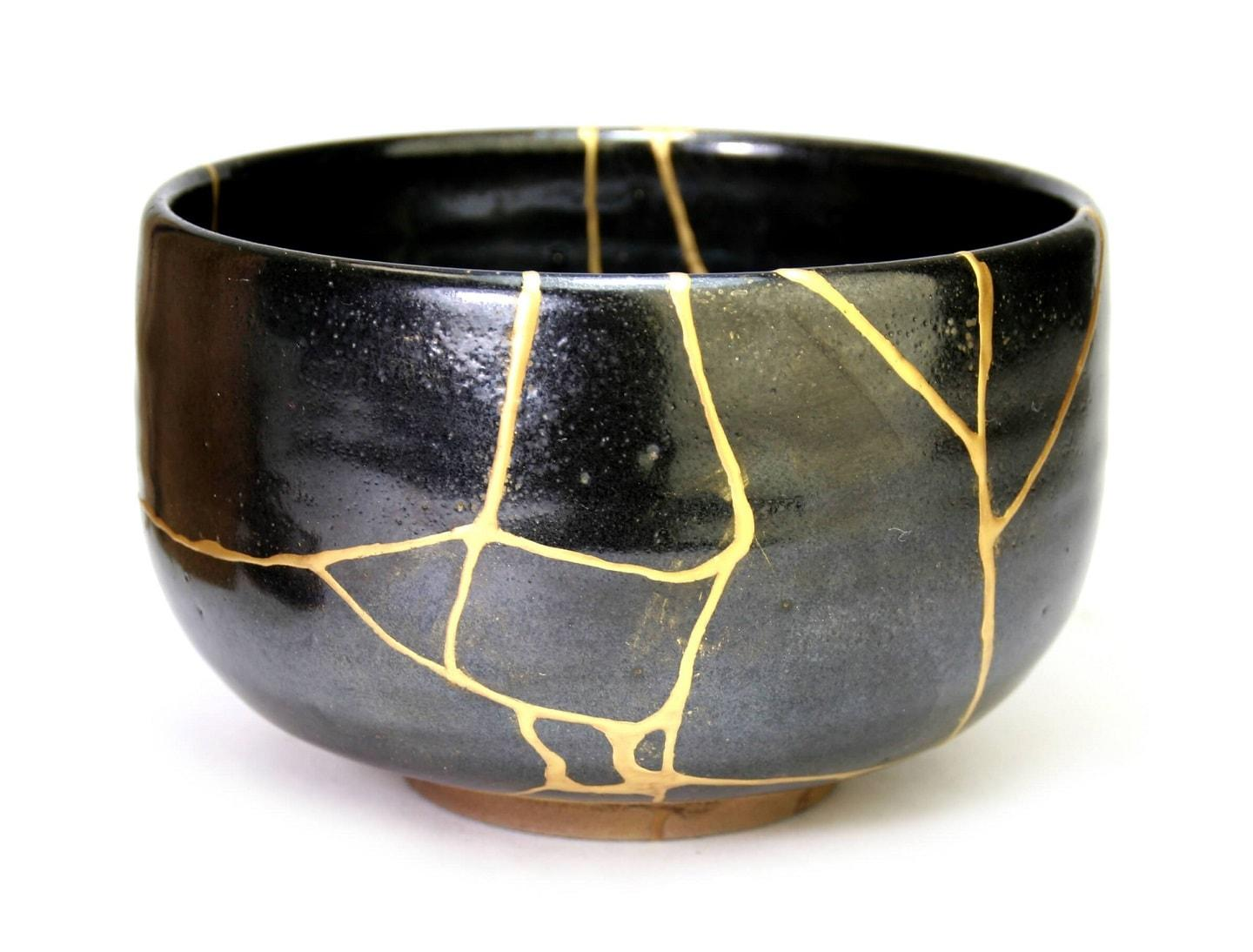 Kintsugi
National Office of Job Corps
39
[Speaker Notes: To end today’s training, I’d like to tell you about kintsugi (KIN-SOO-GEE). It is a Japanese word that is translated as “golden repair.” It is the Japanese art of repairing broken pottery by mending the areas of breakage with gold dust mixed with resin or  lacquer. It treats breakage and repair as part of the history of an object rather than something to disguise or cover up. In fact, the gold dust highlights the damage and helps to make the object even more beautiful than it was.

In some ways our Job Corps students are like beautiful pieces of pottery that have been broken as a result of the traumas that they have experienced. As staff, we have the potential to be the gold dust that restores them to a sense of wholeness and of value – not by ignoring what has happened to them but by embracing it as an important part of their history that can be used to foster resilience.]
Suggestions/Feedback
CMHC Name
username@jobcorps.org
Comments and Discussion
40
[Speaker Notes: I hope this introduction on the impact of trauma and the steps for implementing a Trauma-Informed Approach at Job Corps has been helpful to you. I am happy to take comments and facilitate a discussion. I will take questions, but I will certainly not have all the answers because this has to be a joint effort among everyone on center. The center director and I have discussed next steps which will include___________________________________________________ .
We will need to support one another as we start this process with small steps.]
Adverse Childhood Experiences (ACEs)IA
Child physical abuse
Child sexual 
abuse
Child emotional 
abuse
Physical
neglect
Emotional 
neglect
Depressed, mentally ill or suicidal household member
Drug-using, alcoholic or problem drinker
in household
Witness domestic violence against mother or stepmother
Loss of parent 
due to death or abandonment, including divorce
Incarceration of any household member
41
Optional Videos
Brené Brown animated short on Empathy (2 min 54 sec)
https://youtu.be/1Evwgu369Jw
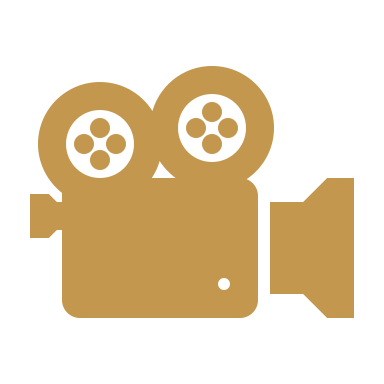 National Office of Job Corps
42